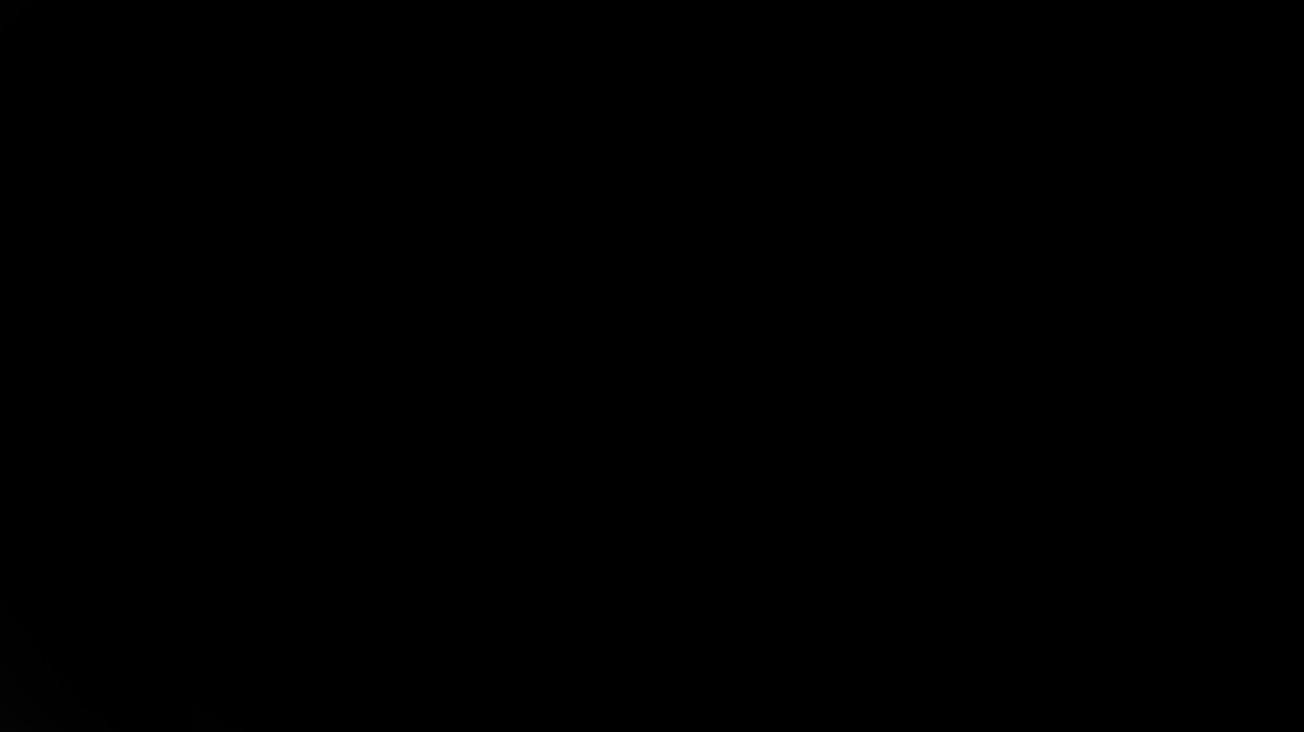 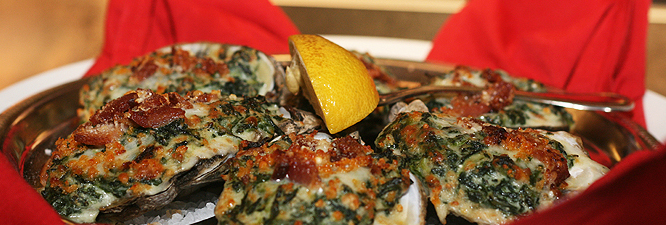 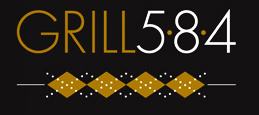 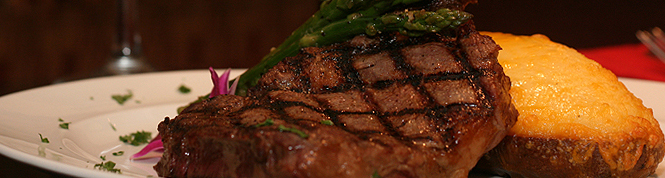 Saturday, December 11, 2010 ~ 6:00 pm
In the Best Western, Huffman Mill Road
Understanding The Bible
The Use of the Bible
      Worship   
      Repentance and Faith
      Obedience
      Witness
__________________________________________________________________________________________________________________________________
ALL WORD NOTES AND POWERPOINT PRESENTATIONS ARE AVAILABLE ATwww.BethlehemChristian.org/bible
Understanding The Bible
The Use of the Bible
      Worship   
      Repentance and Faith
      Obedience
      Witness
__________________________________________________________________________________________________________________________________
ALL WORD NOTES AND POWERPOINT PRESENTATIONS ARE AVAILABLE ATwww.BethlehemChristian.org/bible
This is what the LORD Almighty, the God of Israel, says: Reform your ways and your actions, and I will let you live in this place. 
Jer. 7:3

 6 Wash and make yourselves clean.    Take your evil deeds out of my sight;    stop doing wrong. 17 Learn to do right; seek justice.    Defend the oppressed.  Take up the cause of the fatherless;    plead the case of the widow. Isa. 1:16-17
And without faith it is impossible to please God, because anyone who comes to him must believe that he exists and that he rewards those who earnestly seek him. Heb. 11:6

Christians are frequently described in the New Testament as “believers” who “through faith and patience inherit what have been promised.” Heb.6:12  
Faith cannot exist in a vacuum or in isolation; it is always a trustful response to a trustworthy person.  We must never set faith and knowledge over against another as if they were mutually exclusive.  Faith is based on knowledge:
10 Those who know your name trust in you,    for you, LORD, have never forsaken those who seek you. Ps. 9:10
4 Through these he has given us his very great and precious promises, so that through them you may participate in the divine nature, having escaped the corruption in the world caused by evil desires.2 Pet. 1:4
20 For no matter how many promises God has made, they are “Yes” in Christ. And so through him the “Amen” is spoken by us to the glory of God. 2 Cor. 1:20

Finally we read in Scripture about the men of faith who were “fully persuaded that God had power to do what he had promise.” Rom. 4:21
God himself has given us the means to increase our faith:

17 Consequently, faith comes from hearing the message, and the message is heard through the word about Christ. 
Rom. 10:17
If we want to grow in faith we have to spend time meditating on God’s Word. 

4 For everything that was written in the past was written to teach us, so that through the endurance taught in the Scriptures and the encouragement they provide we might have hope. 
Rom. 15:4
Understanding The Bible
The Use of the Bible
      Worship   
      Repentance and Faith
      Obedience
      Witness
__________________________________________________________________________________________________________________________________
ALL WORD NOTES AND POWERPOINT PRESENTATIONS ARE AVAILABLE ATwww.BethlehemChristian.org/bible
15 “If you love me, keep my commands.  John 14:15

21 Whoever has my commands and keeps them is the one who loves me. The one who loves me will be loved by my Father, and I too will love them and show myself to them.”  John 14:21

23 Jesus replied, “Anyone who loves me will obey my teaching. My Father will love them, and we will come to them and make our home with them. 24 Anyone who does not love me will not obey my teaching. These words you hear are not my own; they belong to the Father who sent me.  John 14:23-24
1 As for other matters, brothers and sisters, we instructed you how to live in order to please God, as in fact you are living. Now we ask you and urge you in the Lord Jesus to do this more and more. 
1 Thess. 4:1
The only way to be sure of living according to God’s will is to live according to Scripture. 

“But why do you call Me ‘Lord, Lord,’ and do not do the things which I say?” 
Luke 6:46
“But be doers of the word, and not hearers only, deceiving yourselves. For if anyone is a hearer of the word and not a doer, he is like a man observing his natural face in a mirror; for he observes himself, goes away, and immediately forgets what kind of man he was. But he who looks into the perfect law of liberty and continues in it, and is not a forgetful hearer but a doer of the work, this one will be blessed in what he does.”
James 1:22-25
“Trust in the Lord with all thine heart; and lean not unto thine own understanding. In all thy ways acknowledge him, and he shall direct thy paths.” 
Proverbs 3:5-6"Casting all your care upon him; for he careth for you.“
1 Peter 5:7
Understanding The Bible
The Use of the Bible
      Worship   
      Repentance and Faith
      Obedience
      Witness
__________________________________________________________________________________________________________________________________
ALL WORD NOTES AND POWERPOINT PRESENTATIONS ARE AVAILABLE ATwww.BethlehemChristian.org/bible
1 That which was from the beginning, which we have heard, which we have seen with our eyes, which we have looked at and our hands have touched—this we proclaim concerning the Word of life. 2 The life appeared; we have seen it and testify to it, and we proclaim to you the eternal life, which was with the Father and has appeared to us. 3 We proclaim to you what we have seen and heard, so that you also may have fellowship with us. And our fellowship is with the Father and with his Son, Jesus Christ. 
1 John 1:1-3
The theme of our witness is Jesus Christ.  
  The power of our witness is the Holy Spirit.  
  The validity of our witness will be shown in how we live our lives. 
   . . .to be able to accurately and coherently present the gospel to others. 

Always be prepared to give an answer to everyone who asks you to give the reason for the hope that you have. 1 Peter 3:15
21 Therefore, get rid of all moral filth and the evil that is so prevalent and humbly accept the word planted in you, which can save you. 
James 1:21
15 and how from infancy you have known the Holy Scriptures, which are able to make you wise for salvation through faith in Christ Jesus. 16 All Scripture is God-breathed and is useful for teaching, rebuking, correcting and training in righteousness, 17 so that the servant of God may be thoroughly equipped for every good work. 
2 Tim. 3:15-17
Understanding The Bible
The Use of the Bible
      Worship   
      Repentance and Faith
      Obedience
      Witness
__________________________________________________________________________________________________________________________________
ALL WORD NOTES AND POWERPOINT PRESENTATIONS ARE AVAILABLE ATwww.BethlehemChristian.org/bible
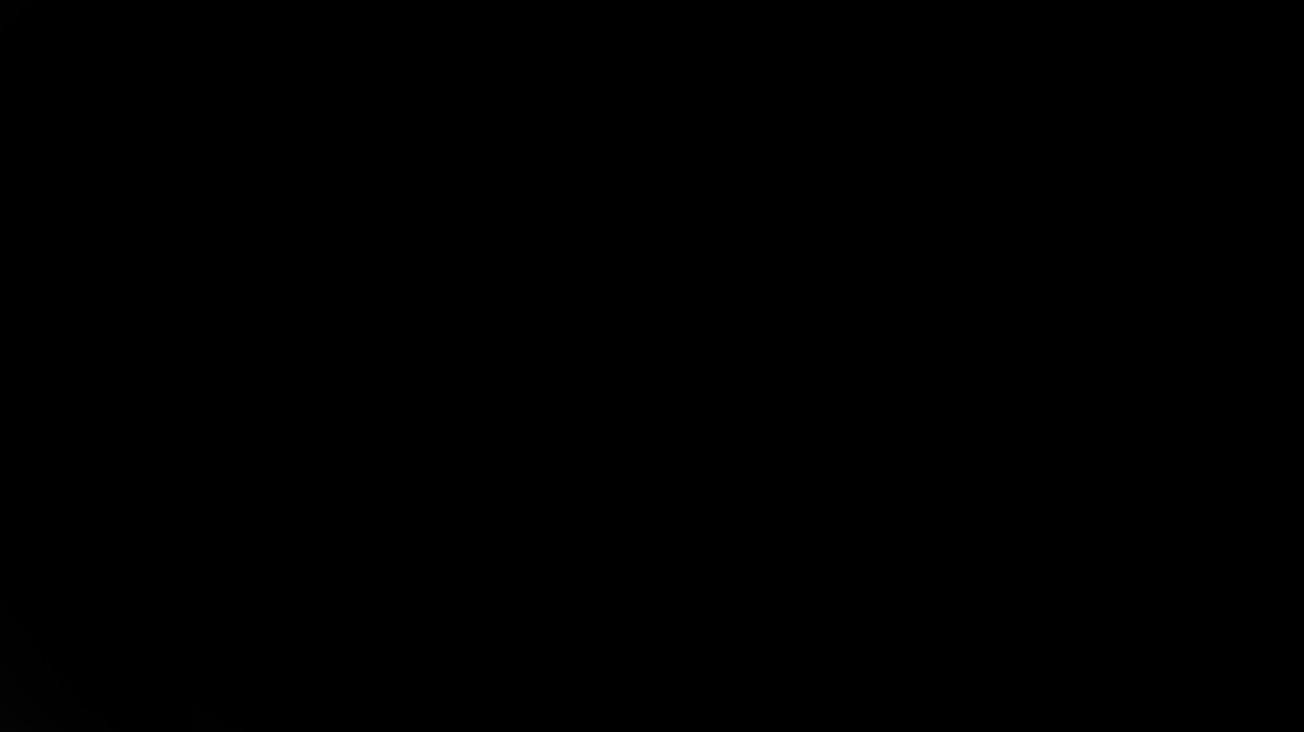 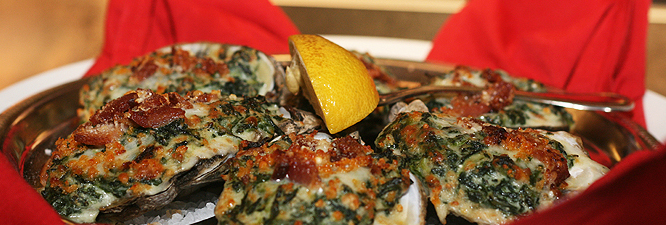 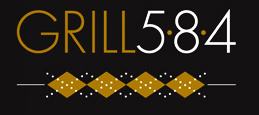 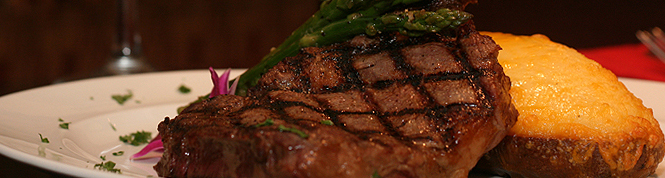 Saturday, December 11, 2010 ~ 6:00 pm
In the Best Western, Huffman Mill Road